Compressor

Parts List
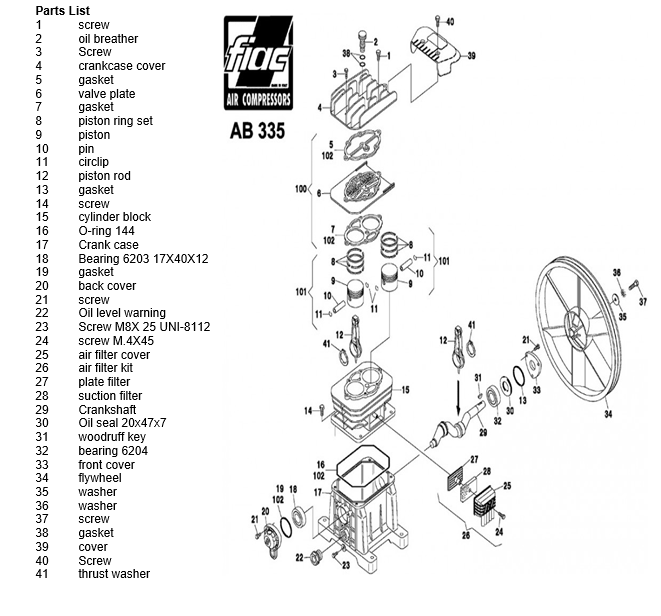